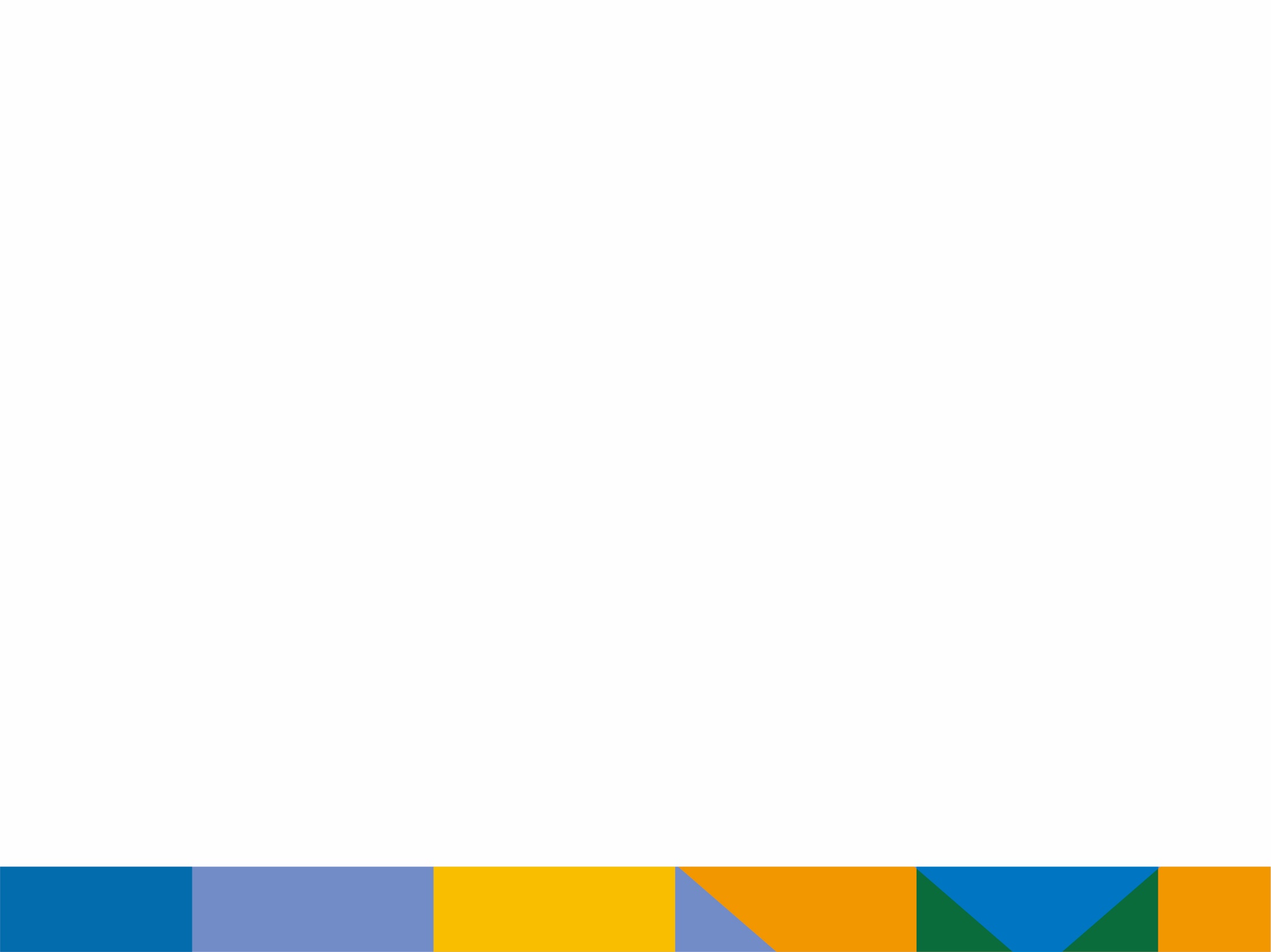 113年度教職員工諮商資訊
EAP員工協助方案  
    諮商申請資訊
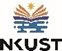 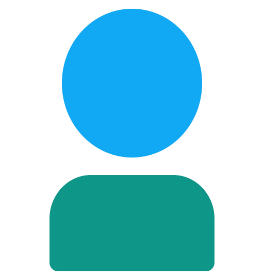 適用對象:現職本校專任教職員工
                 (含專任專案工作人員)
次數:每人每年補助最高6小時之諮商費用;
第7小時以上之費用或年度經費已用罄，則由當事人自行負擔。(每次申請以1小時為上限)
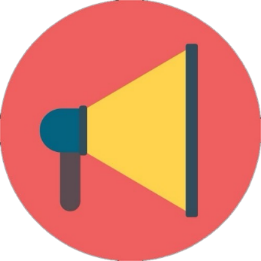 委託以下2家諮商所辦理員工諮商服務:
財團法人張老師基金會高雄分事務所
（高雄市中山二路412號3樓07-3333221分機218）
糖心理諮商所
(高雄市左營區大順一路268號)
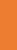 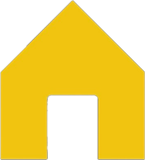 申請方式/流程:
1.同仁填寫諮詢服務申請表後傳至人事室承辦人信箱(lsm@nkust.edu.tw、分機12057)。
2.人事室會先與同仁擇定諮商所聯繫。
3.再通知同仁與心理諮商所約定諮商時間並攜帶教職員證前往。
4.每次申請皆須填寫申請單。
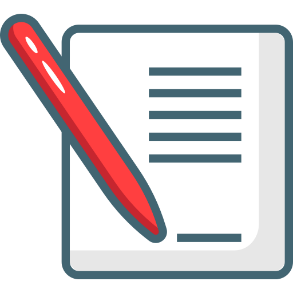 1